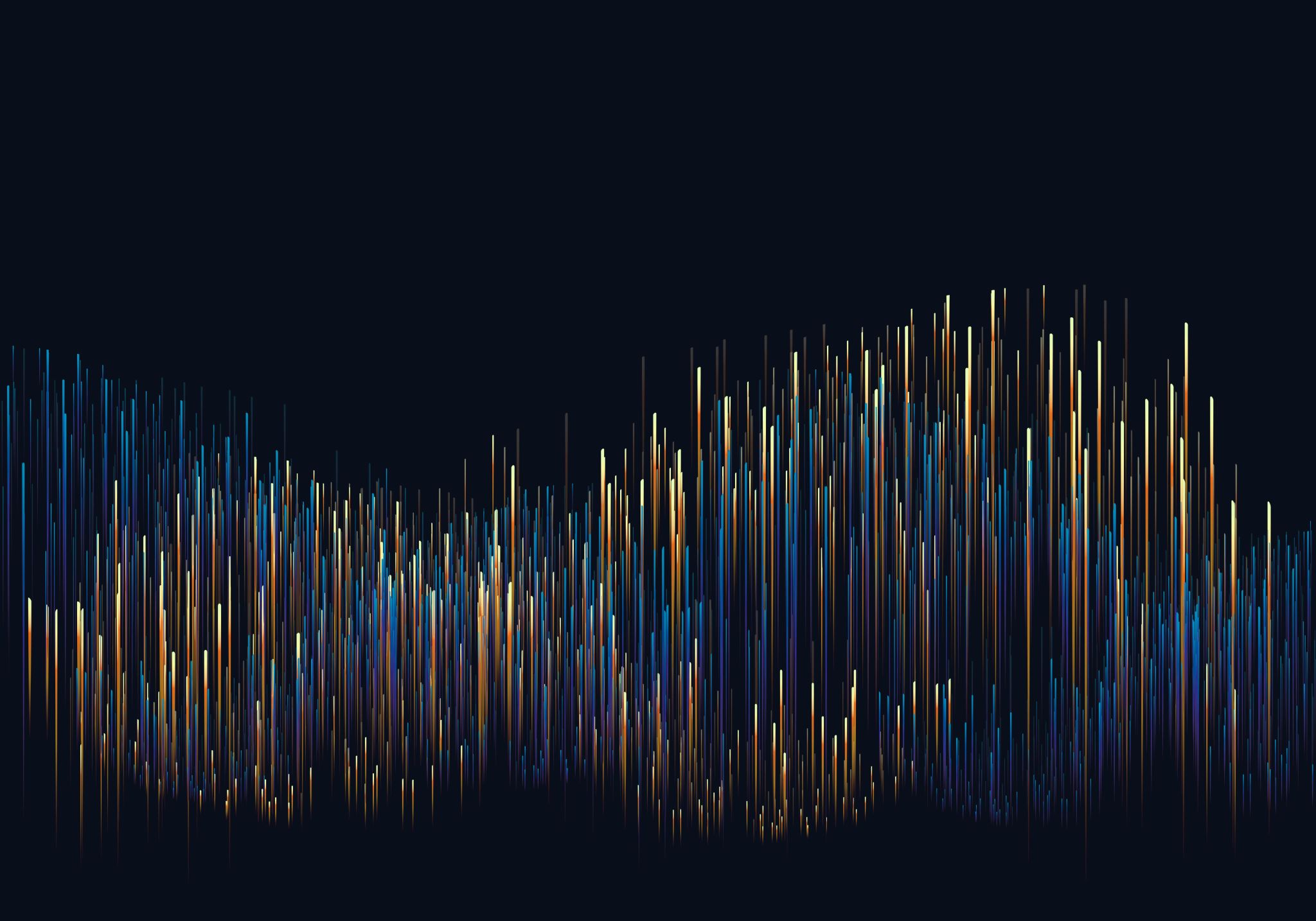 A Period of Peace and Progress
Acts 9:31
The     Church    Was
Judea (South Jews); Galilee (North Jews; Isaiah 9:1; John 1:46; 7:52); Samaria (John 4:9)
“the church” (ASV, ESV, NASB)
Unity and peace – Isaiah 2:2-4; Ephesians 2:14-18; 4:3
“Behold, how good and how pleasant it is For brethren to dwell together in unity!” (Psalm 133:1)
Unified
The     Church    Was
Peace Follows Perseverance
Conflict – Peter and John, Stephen, Disciples
Great perseverance (Acts 9):
Ananias obeyed
Barnabas vouched for Saul
Church received Saul
Perseverance resulted in peace – Acts 9:31
Unified
at Peace
The     Church    Was
Our only way to peace is by persevering in faith:
Outer conflict – Acts 14:22
Inner conflict:
Sin – purge it – 1 Cor. 5:6-7
Error – refute it – Titus 1:9-11
Personal conflict – resolve it – Philippians 4:2-3
Divisiveness – stifle/avoid it – Romans 16:17
Peace comes through faith – Philippians 4:9
Unified
at Peace
The     Church    Was
“being built up” (ESV, NASB)
Gamaliel’s prediction –                Acts 5:35-39 – left alone, but strengthened further because it was of God.
The time of peace should not be squandered, but utilized to strengthen the ranks –        Ephesians 4:11-16; Judges 2:7-11; Zephaniah 1:12
Unified
at Peace
Edified
The     Church    Was
Walking in the Fear of the Lord
Fear led to growth – Acts 5:11, 13-14, 29
Fear of the Lord is the beginning of knowledge – Proverbs 1:7
Fear of God keeps us in His love – Jude 1, 3-5, 20-21
Fearing God brings blessings – Proverbs 1:7-9; 9:10-11
Unified
at Peace
Edified
Faithful
The     Church    Was
Walking in the Comfort of the Holy Spirit
Comfort (paraklēsis) includes the idea of counsel, instruction, exhortation –  Acts 4:36; 11:22-26
Truth resulting in peace/cheer – John 14:26-27; 16:13, 33
Comfort through knowledge from the Holy Spirit – 2 Cor. 1:3-4; 4:13-15; 1 John 3:24; 5:13, 18-21
Unified
at Peace
Edified
Faithful
The     Church    Was
Acts 9:31 – the reason for the numeric growth was their faithful walk.
Gimmicks don’t attract true disciples – John 6:26-27, 44-45;    1 Corinthians 2:14-15
Disciples make disciples – Matthew 28:18-20
True faith on display leads to the conversion of others –                       1 Peter 3:15; Acts 8:4
Unified
at Peace
Edified
Faithful
Multiplied
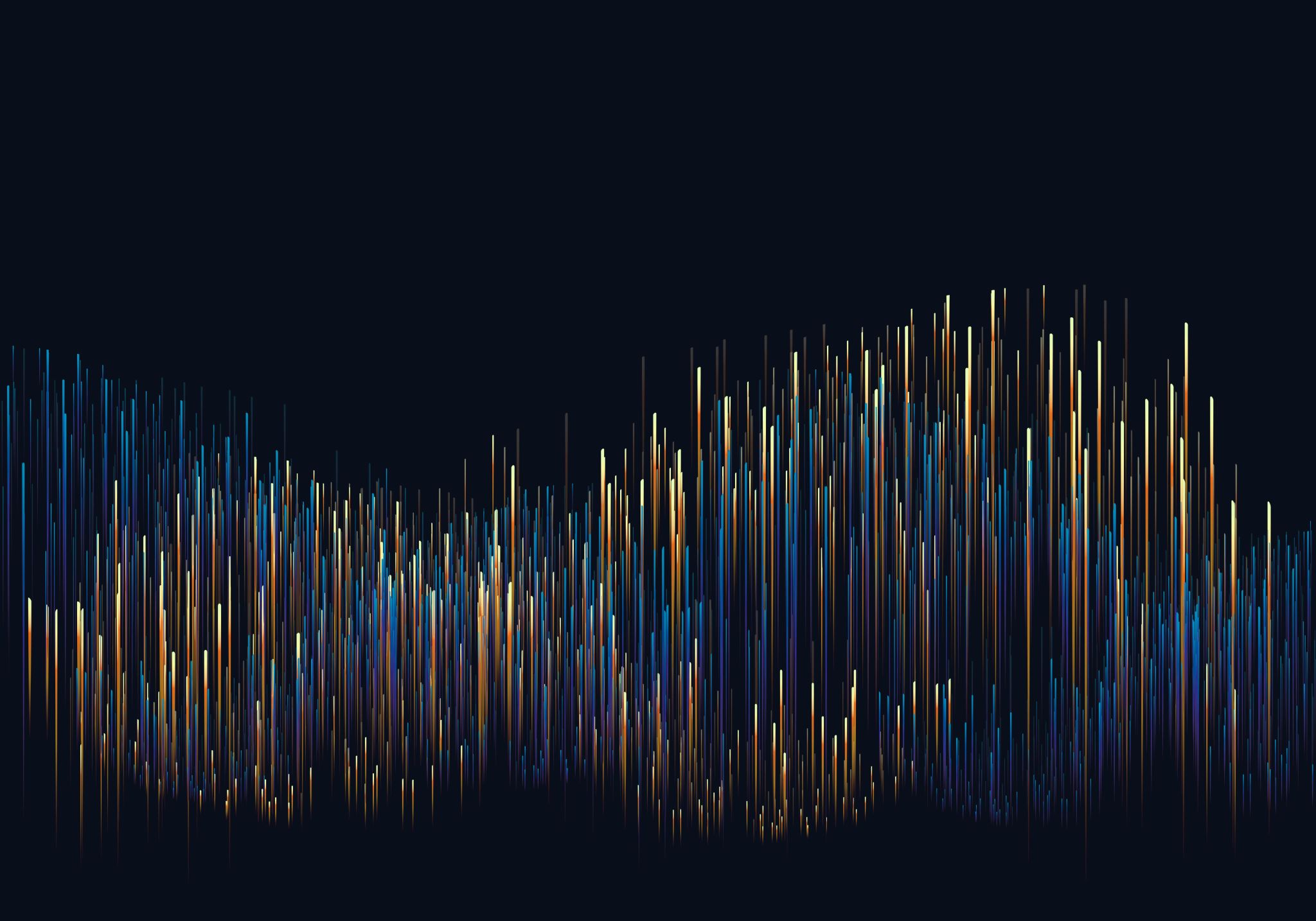 A Period of Peace and Progress
Acts 9:31